Straumann® Osteotome
Ostetome für die Knochenkondensation
4 gerade






4 abgewinkelt
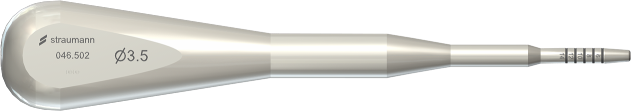 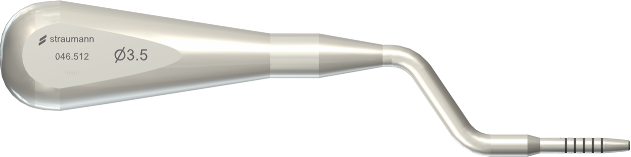 2
Intro Deck
Ostetome für die Knochenkondensation
Konusform









	        2,2 mm	         2,8 mm             3,5 mm       	   4,2 mm
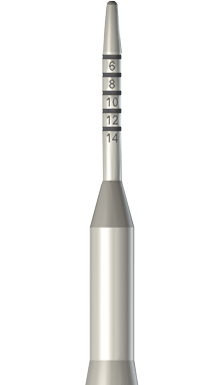 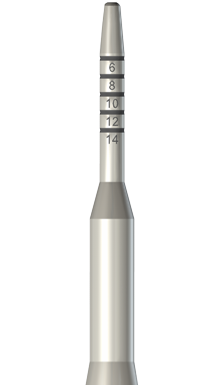 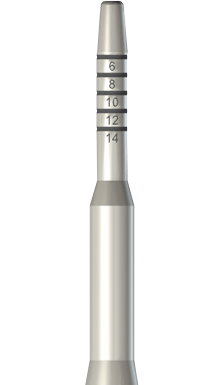 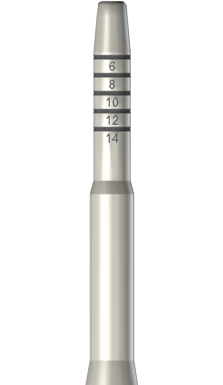 3
Intro Deck
Ostetome für die Knochenkondensation
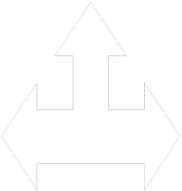 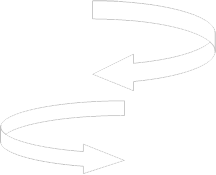 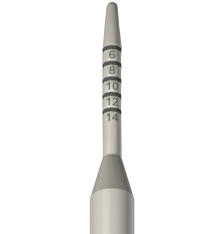 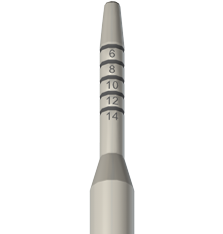 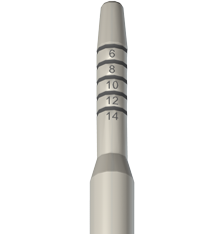 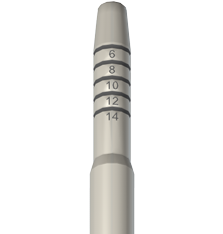 4
Intro Deck
Osteotome für die partielle Sinusbodenelevetion
3 gerade







3 abgewinkelt
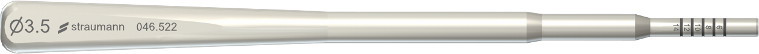 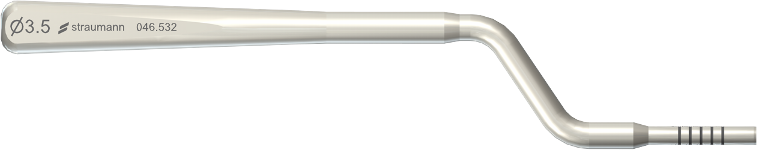 5
Intro Deck
Osteotome für die partielle Sinusbodenelevetion
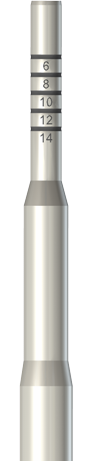 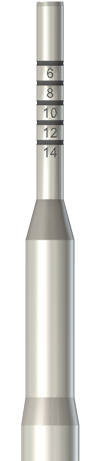 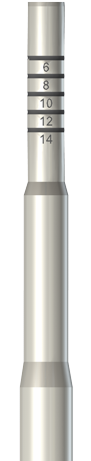 Zylinderform







				     2,8 mm        3,5 mm	       4,2 mm
6
Intro Deck
Osteotome für die partielle Sinusbodenelevetion
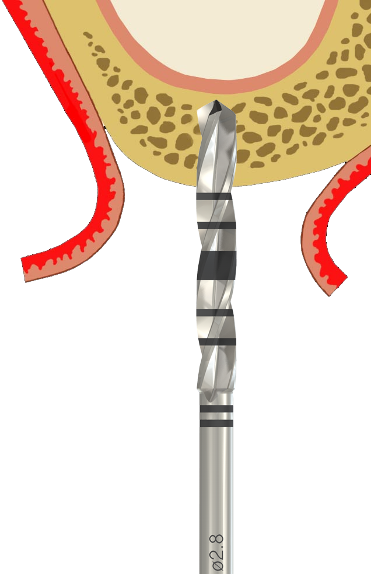 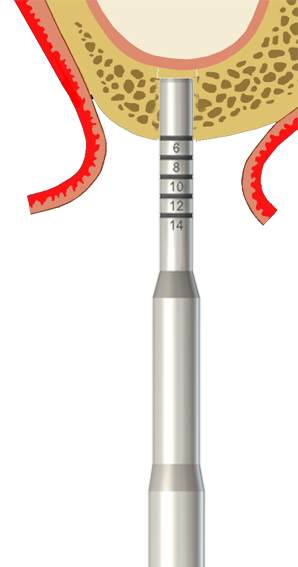 7
Intro Deck
Osteotome für die partielle Sinusbodenelevetion
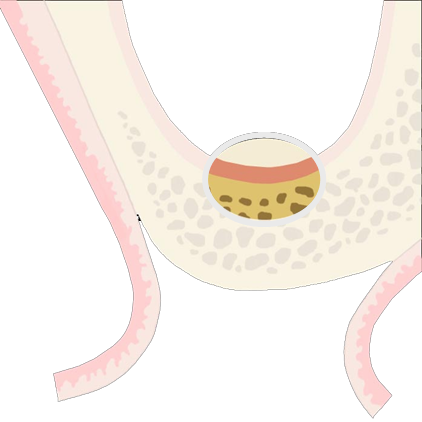 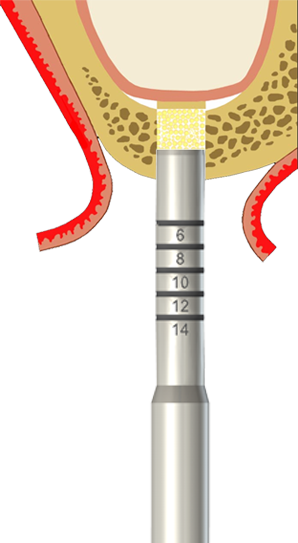 8
Intro Deck
Osteotome für die partielle Sinusbodenelevetion
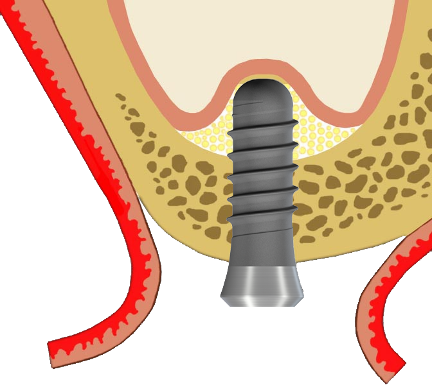 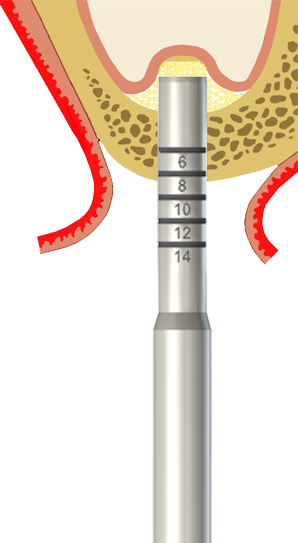 9
Intro Deck
Straumann GmbH
Heinrich-von-Stephan Straße 21
DE- 79100 Freiburg
Tel.: 0761/ 45010
Fax: 0761/ 4501 149
www.straumann.de